Fracture Analysis
Consultants, Inc.
FRANC3D Training Workshop:  Part IX
April - 2018
Drs. Paul “Wash” Wawrzynek, Bruce Carter, Tony Ingraffea and Omar Ibrahim
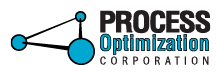 Workshop Agenda
Part I:  Introduction to Fracture Mechanics Analysis 
Part II:  Introduction to FRANC3D
Part III: Finite Element (FE) Model Import
Part IV:  Crack Insertion
Part V:  Static Crack Analysis & SIF Computation
Part VI:  SIFs from FE
Part VII:  Crack Growth
Part VIII:  Multiple/Variable DOF Approach to Fatigue Life
Part IX:  SIF History & Fatigue Life
Part X: FRANC3D Files, Session Log, Command Line and Python Interface
Part XI:  Miscellaneous
2
Part IX
SIF History
Re-Open FRANC3D restart file if needed
from Cracks menu, choose SIFs Along a Path
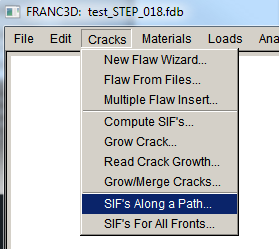 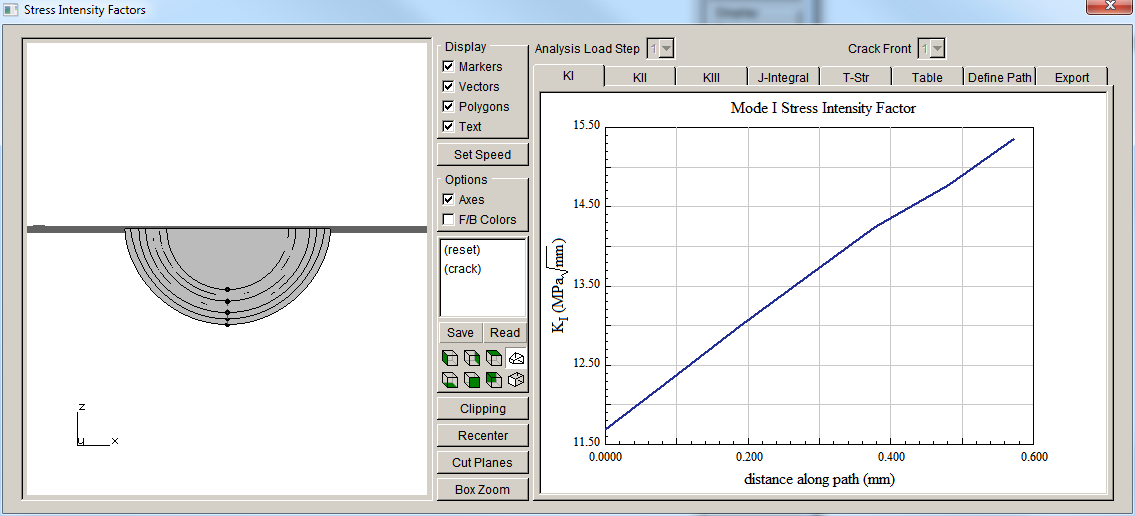 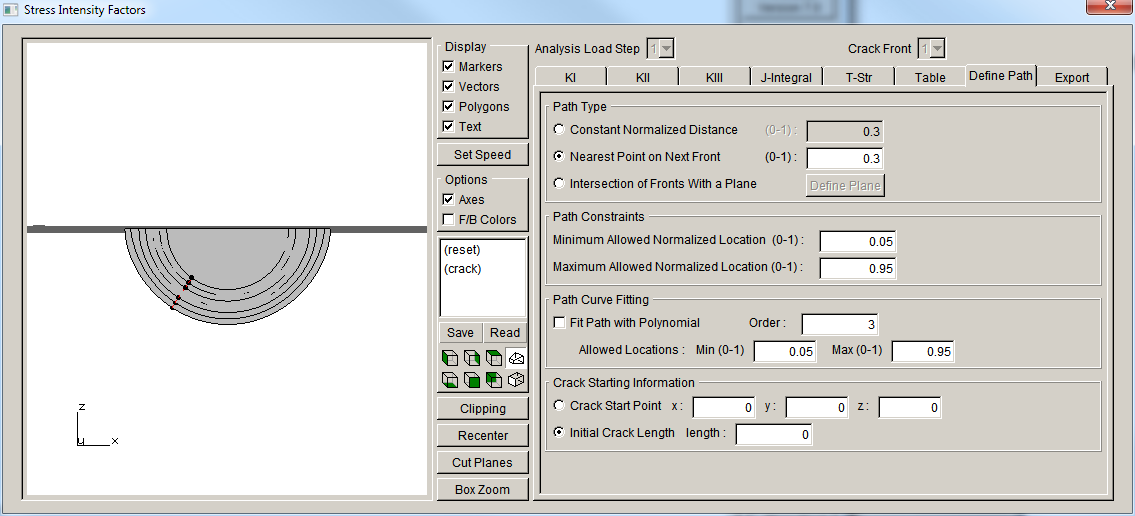 Define different paths to look at SIF variations.
3
Part IX
SIF History
from Cracks menu, choose SIFs For All Fronts
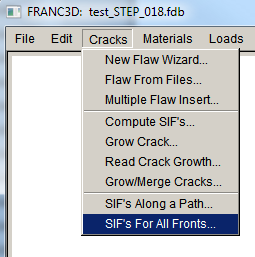 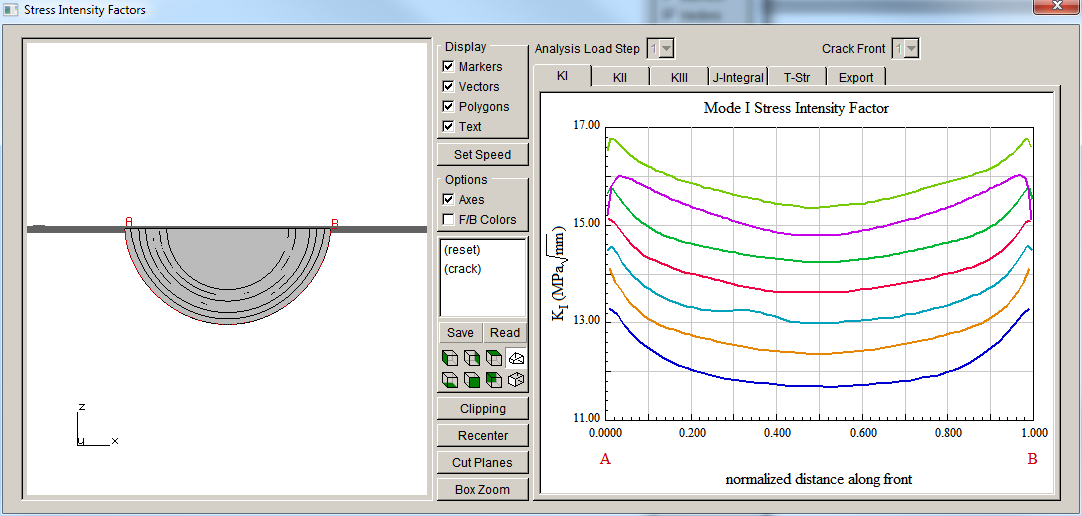 Plot (and export) SIF values along all crack fronts.
4
Part IX
Fatigue Life
Re-Open FRANC3D restart file if needed
from Fatigue menu, choose Fatigue Life Predictions
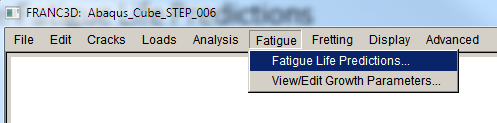 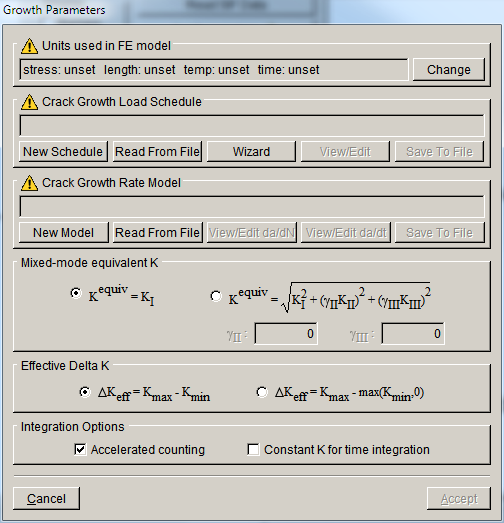 If crack growth was done using a fatigue option, the model & data is passed into the fatigue life module.
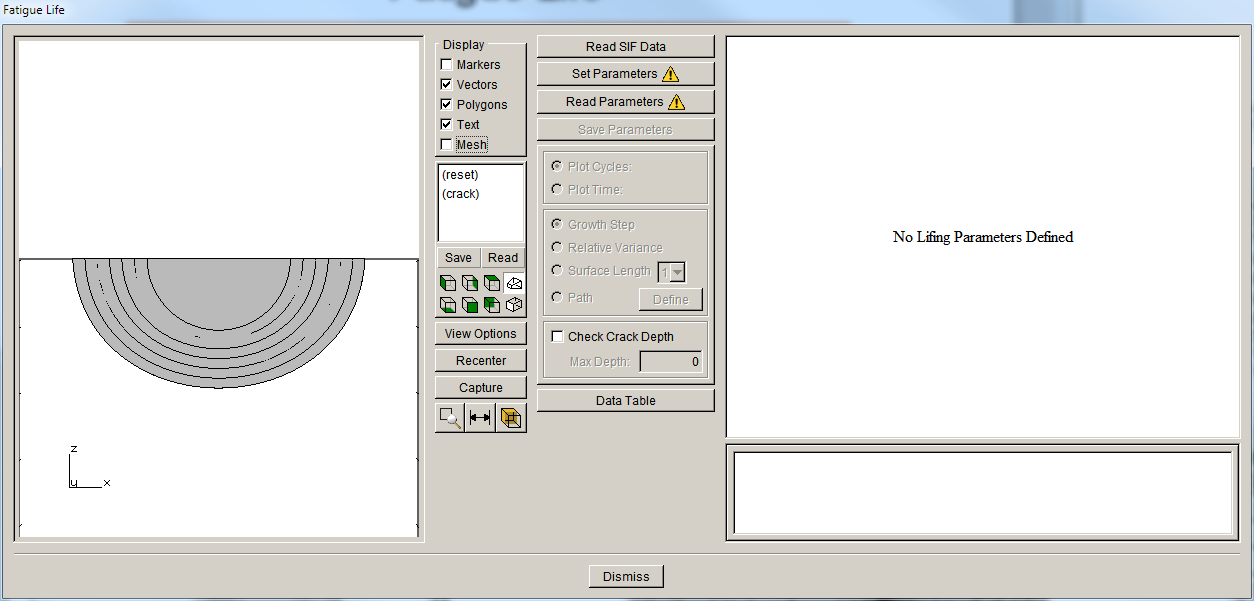 For quasi-static growth, parameters must be set.
5
Part IX
Demo: SIF History and Fatigue Life
6
Part IX